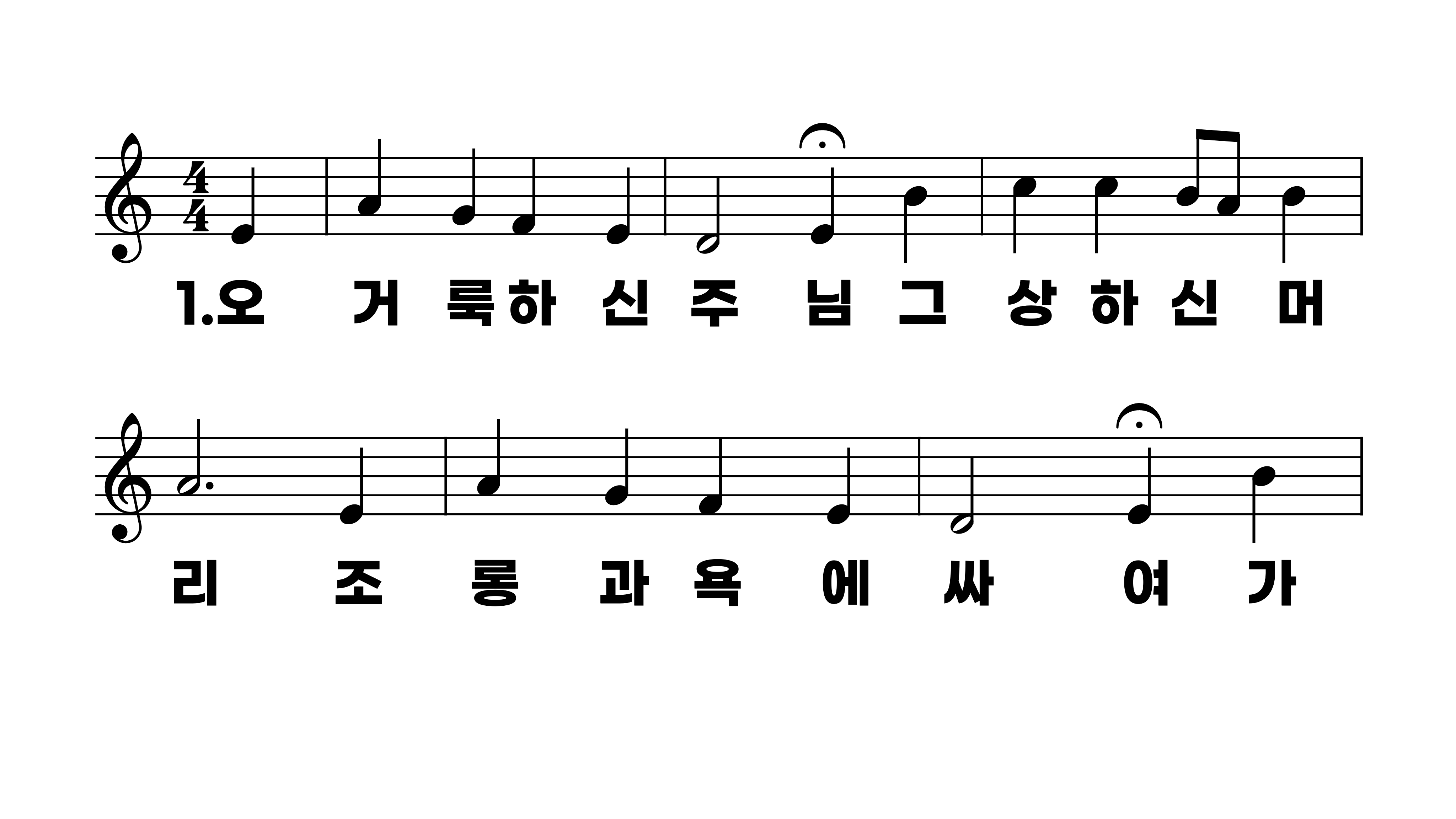 145장 오 거룩하신 주님
1.오거룩하신
2.주당하신그
3.나무슨말로
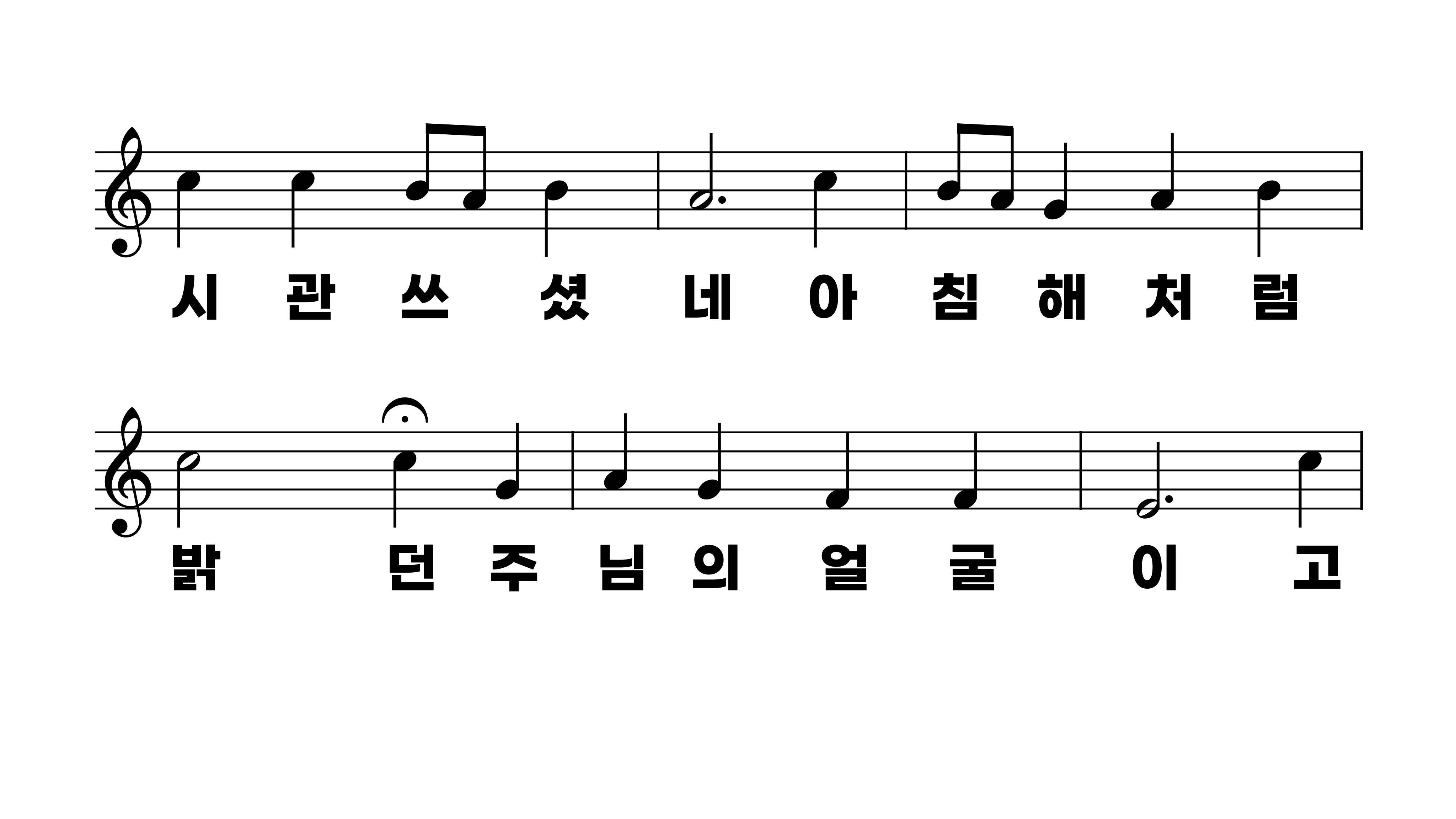 145장 오 거룩하신 주님
1.오거룩하신
2.주당하신그
3.나무슨말로
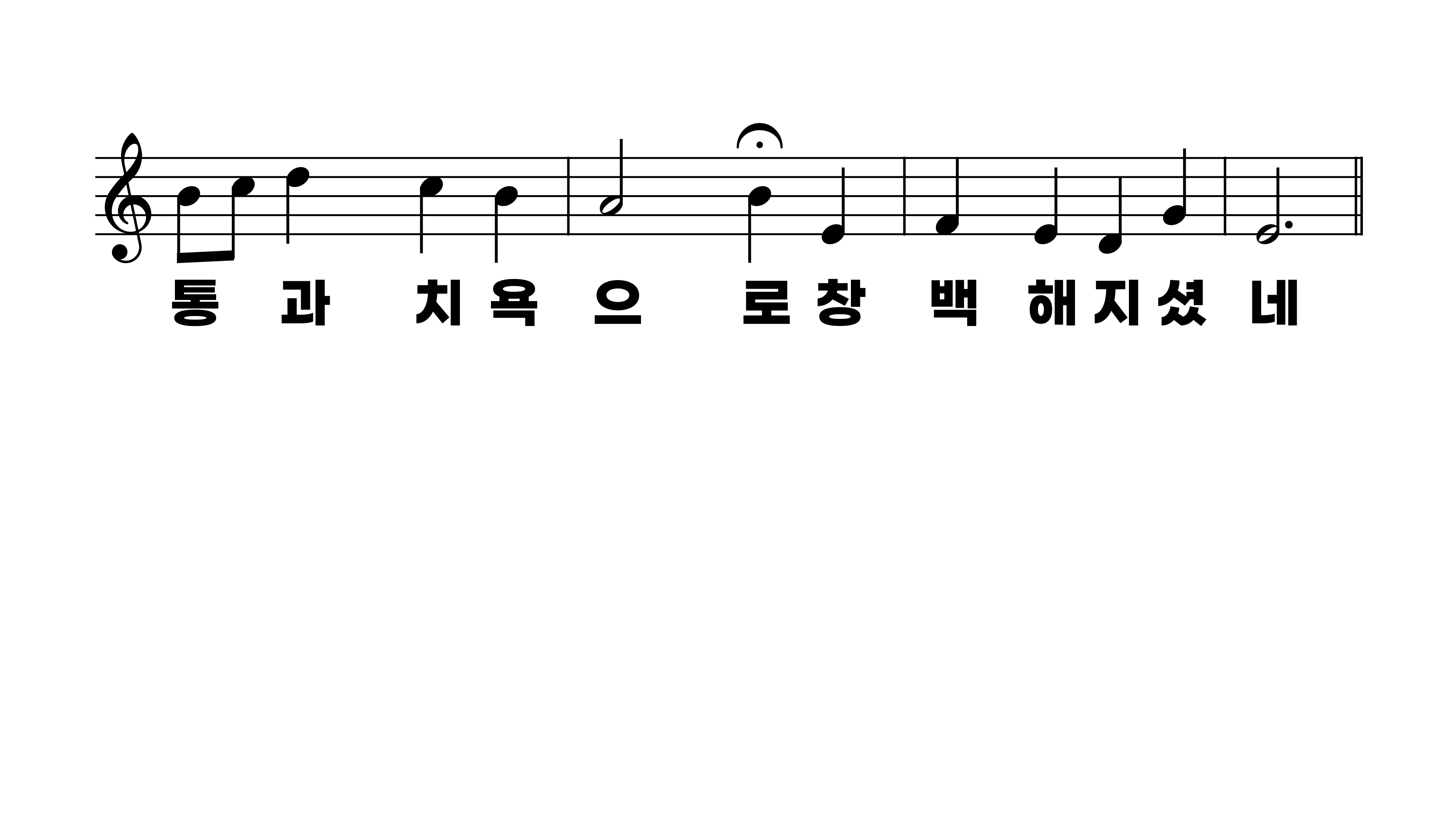 145장 오 거룩하신 주님
1.오거룩하신
2.주당하신그
3.나무슨말로
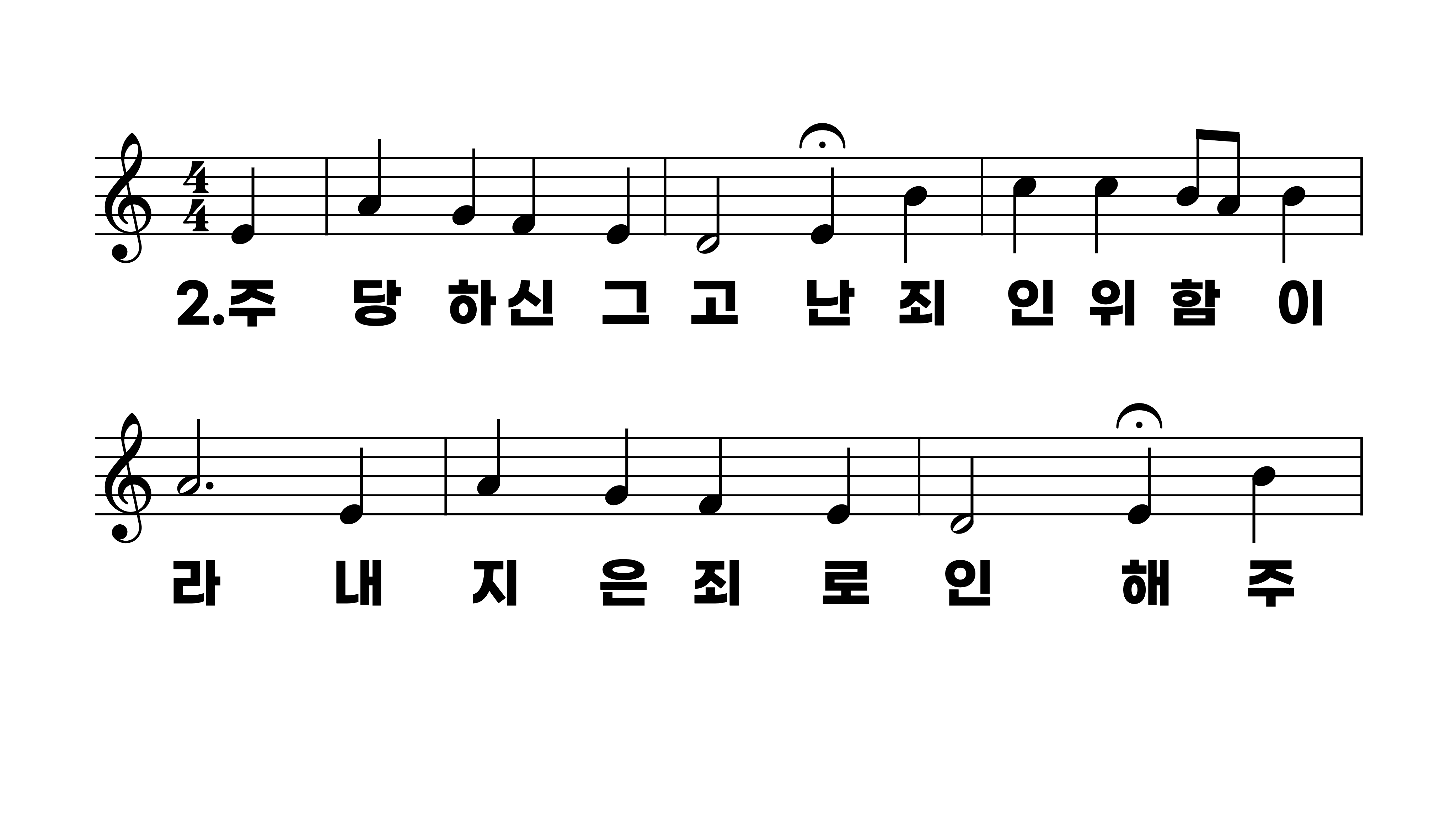 145장 오 거룩하신 주님
1.오거룩하신
2.주당하신그
3.나무슨말로
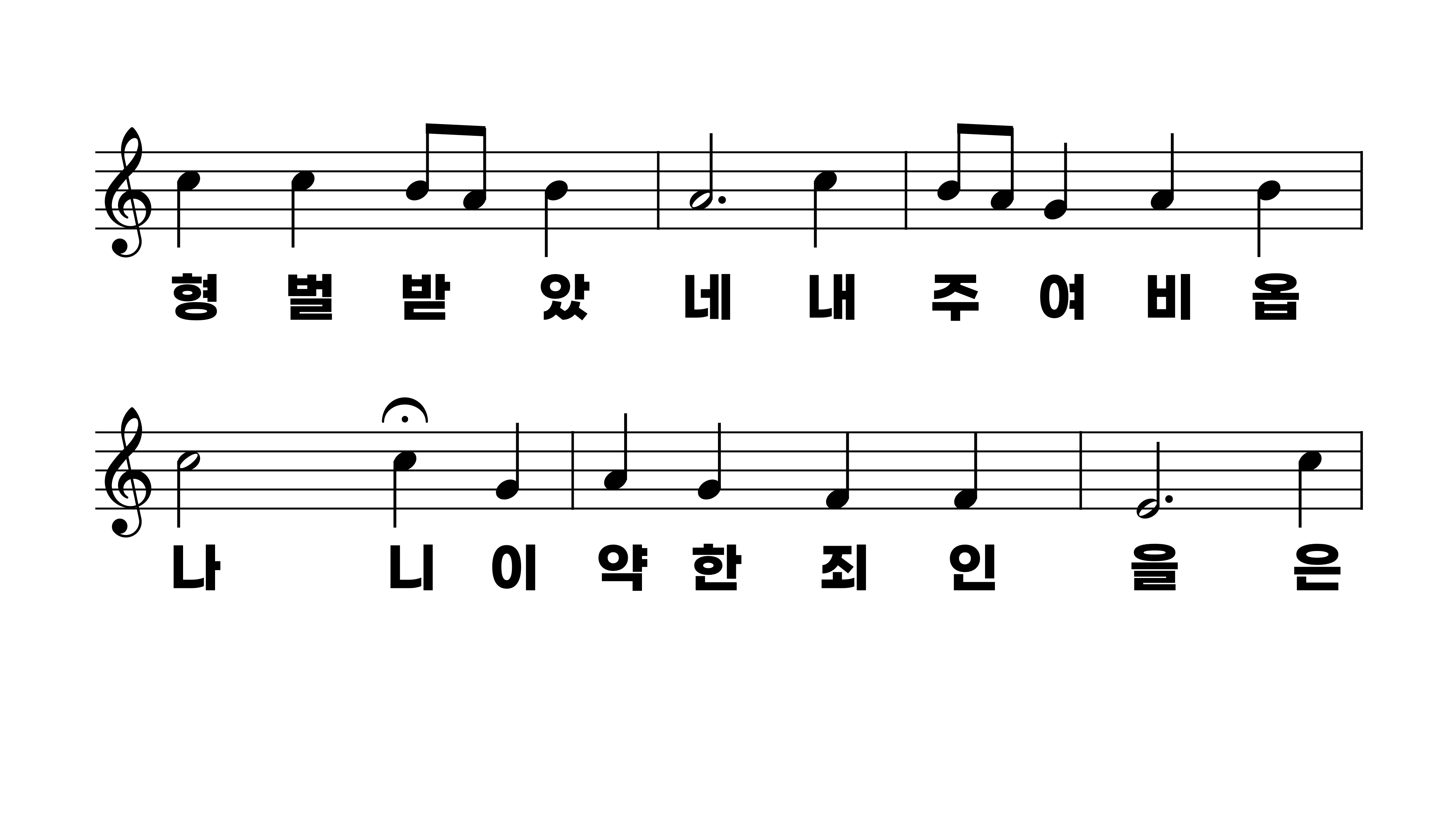 145장 오 거룩하신 주님
1.오거룩하신
2.주당하신그
3.나무슨말로
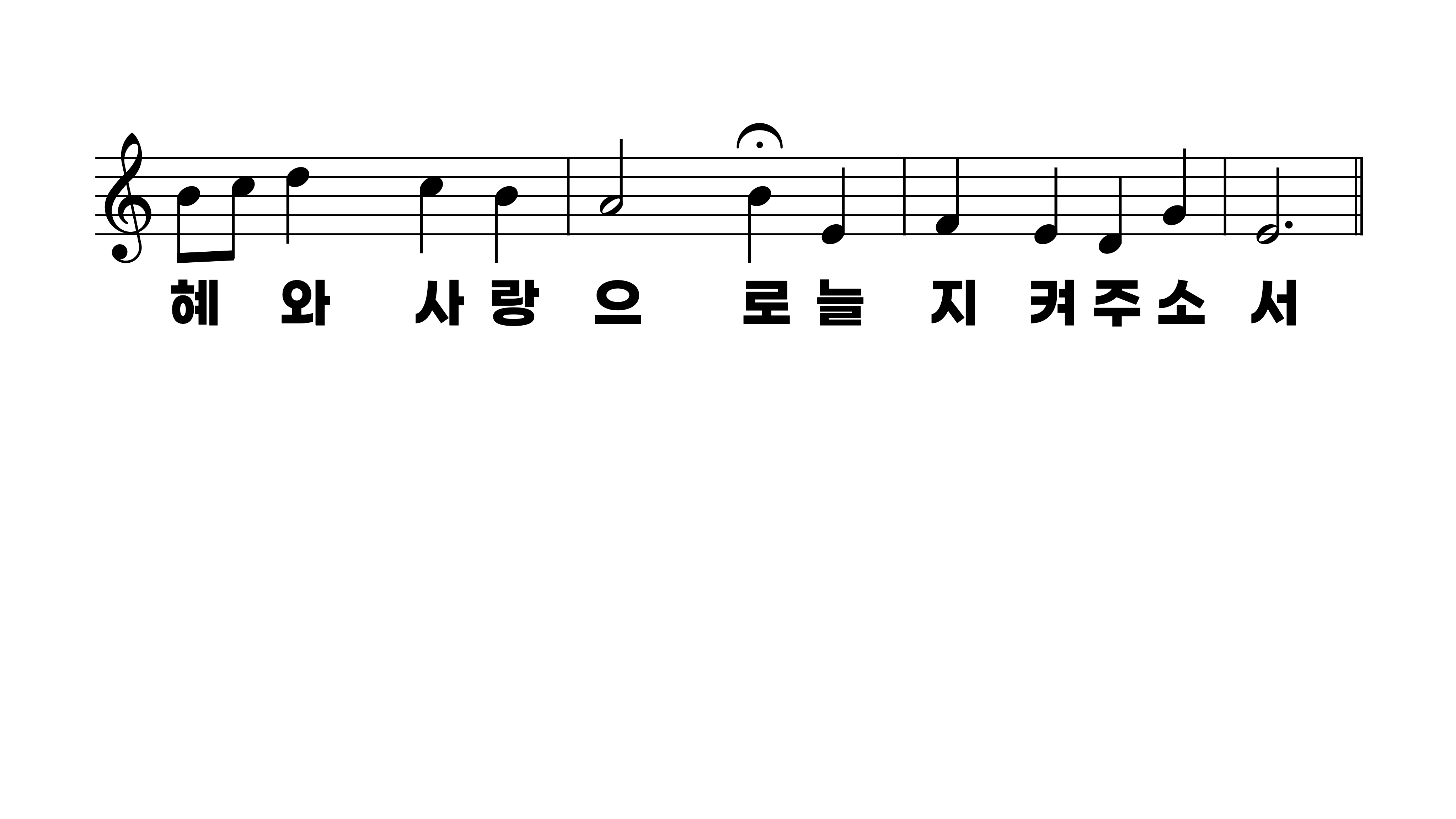 145장 오 거룩하신 주님
1.오거룩하신
2.주당하신그
3.나무슨말로
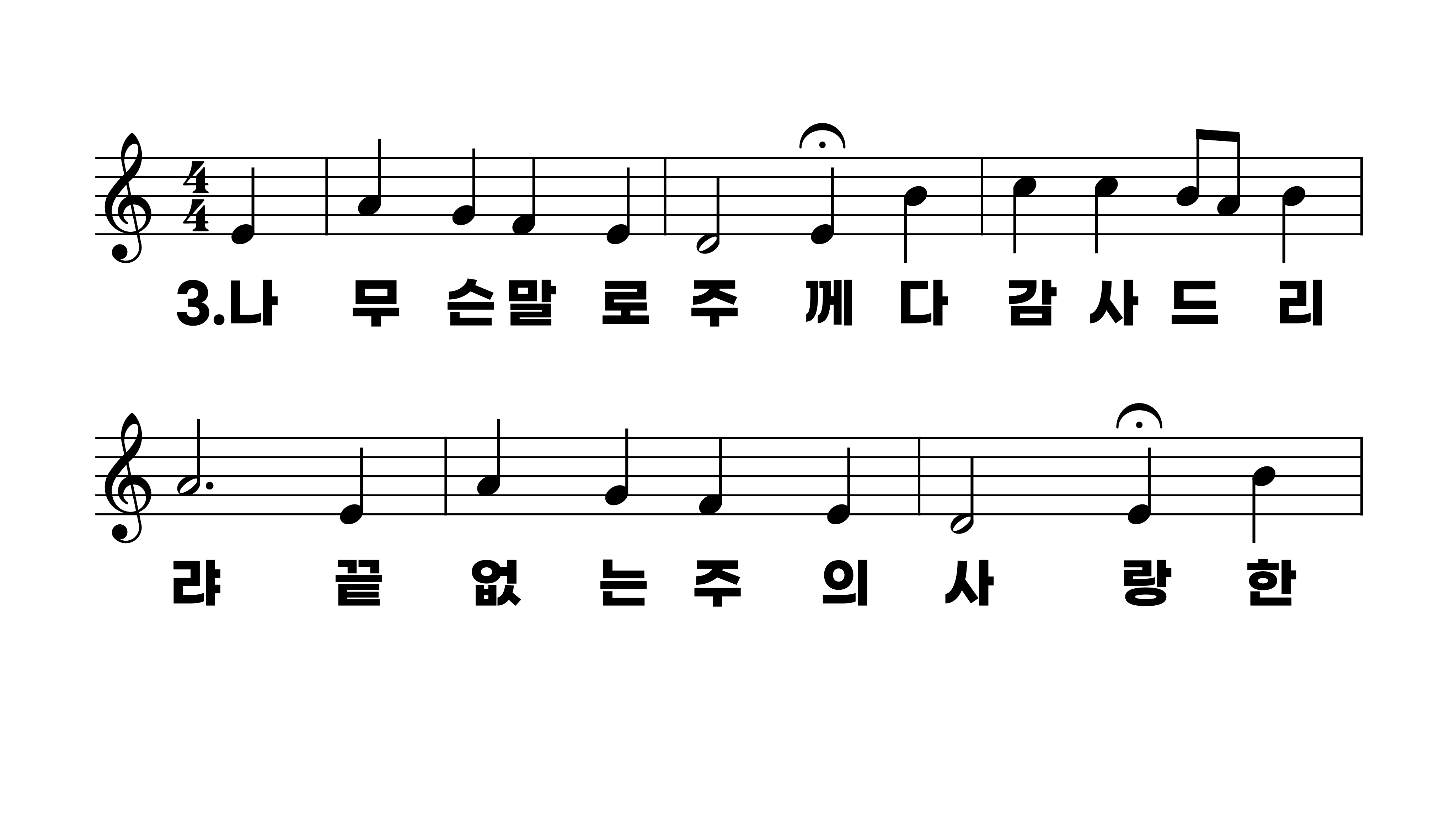 145장 오 거룩하신 주님
1.오거룩하신
2.주당하신그
3.나무슨말로
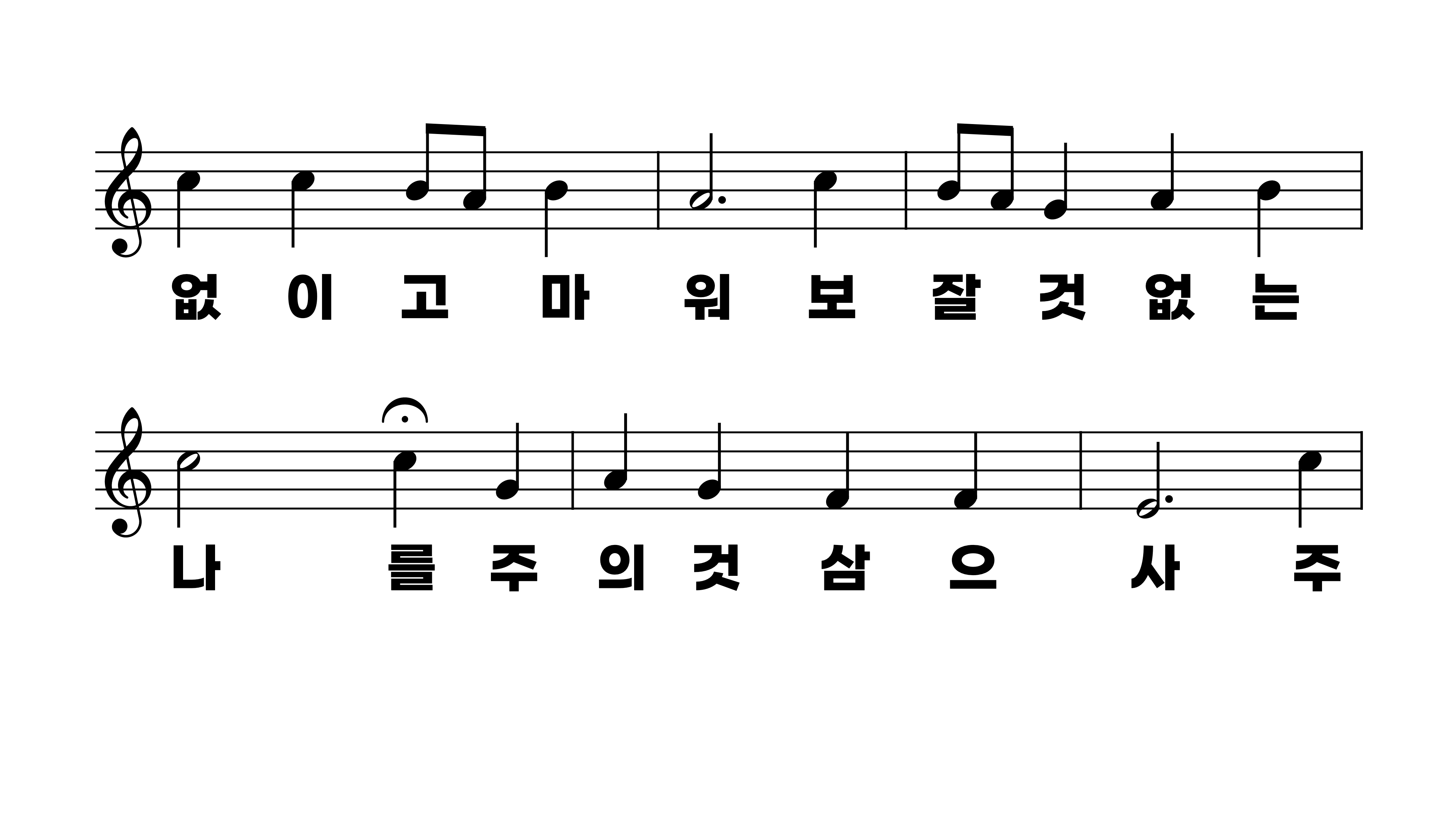 145장 오 거룩하신 주님
1.오거룩하신
2.주당하신그
3.나무슨말로
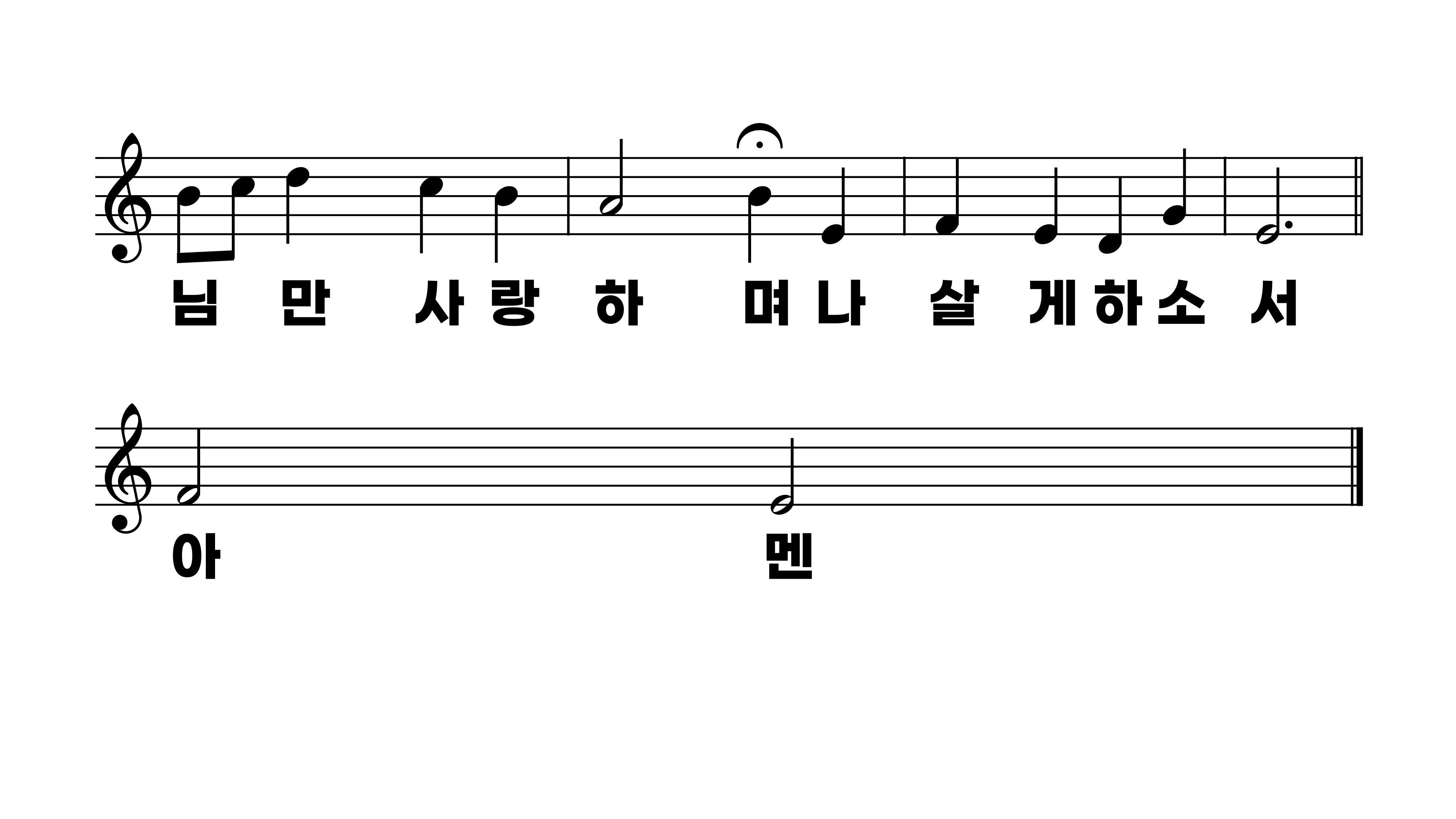 145장 오 거룩하신 주님
1.오거룩하신
2.주당하신그
3.나무슨말로